Hi! My name is Pikachu.
What’s your name?
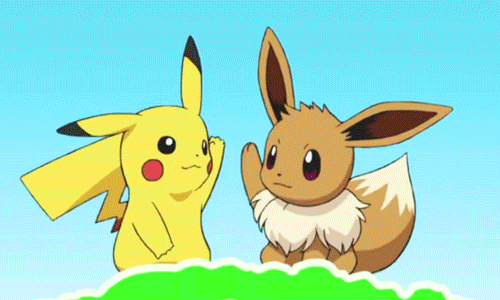 My name is Eevee.
Let’s finish the workbook!
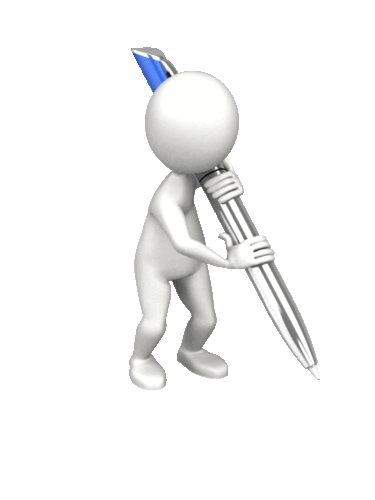 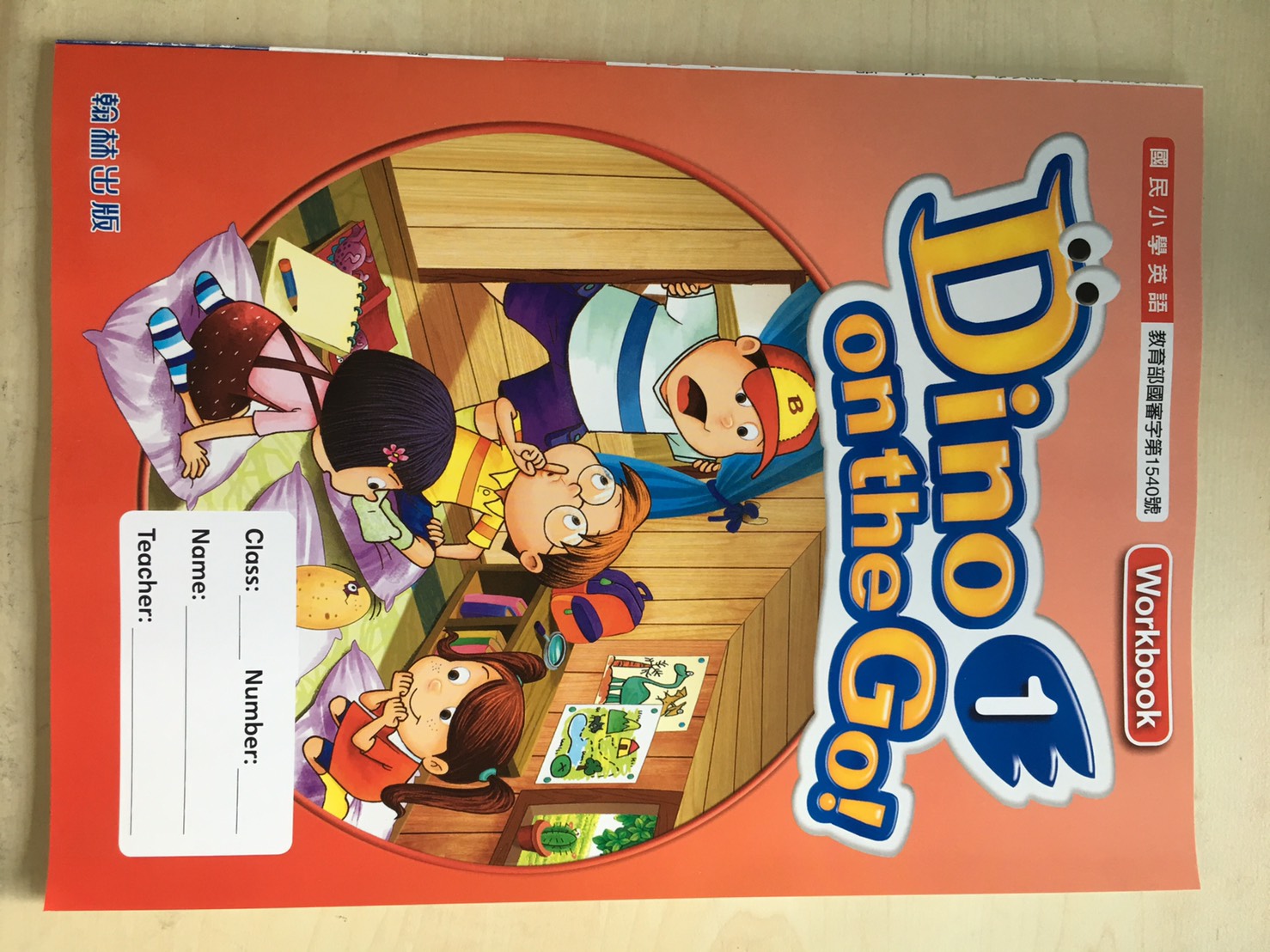 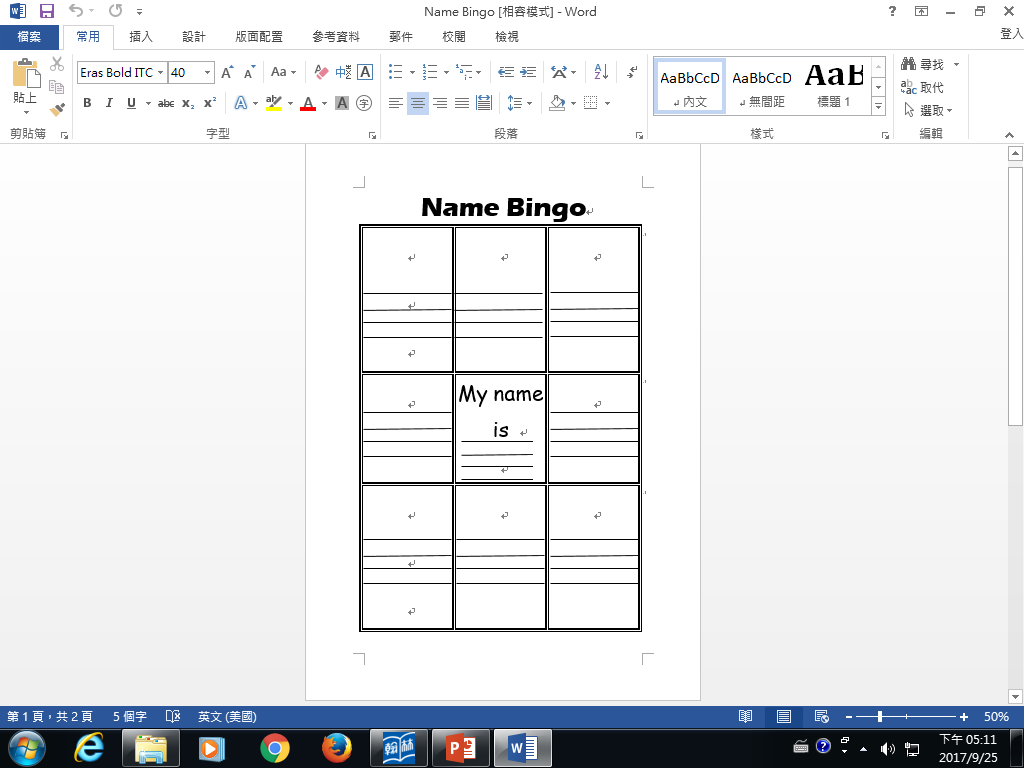 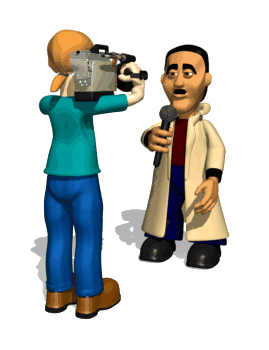